Programa de Ayudas para la movilidad de RR.HH. entre empresas y Centros de Conocimiento
Llanera, 15 de julio de 2021
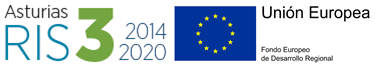 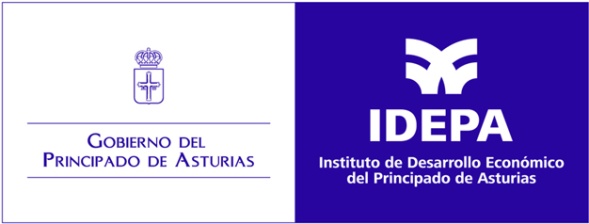 Objeto
Apoyar la realización de proyectos de Investigación Industrial en el Principado de Asturias favoreciendo la movilidad de RRHH entre empresas y centros de generación y transferencia de conocimiento


Centros de generación y transferencia de conocimiento 
Organismos y entidades públicas de investigación, Universidades públicas
Centros tecnológicos
Universidades privadas con actividad en I+D
Entidades sanitarias vinculadas al sistema nacional de salud e institutos de investigación biomédica o sanitario acreditados
Entidades públicas y privadas sin animo de lucro que realicen I+D, generen faciliten la transferencia del conocimiento
Planteamiento
Desarrollar proyectos de investigación industrial que requieran un elevado grado de transferencia de conocimiento susceptible de adquirir mediante la movilidad de personal
Modalidad 1
Estancias de personal de la empresa en un centro de conocimiento
Modalidad 2
Estancias en la empresa de personal en un centro de conocimiento
Las empresas pueden presentar varios proyectos
En cada proyecto podría desplazarse más de una persona
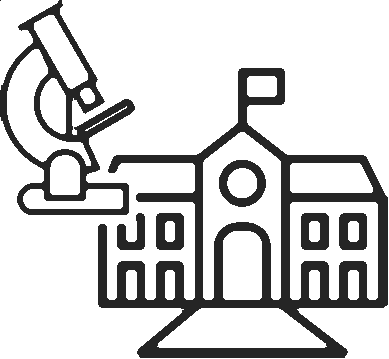 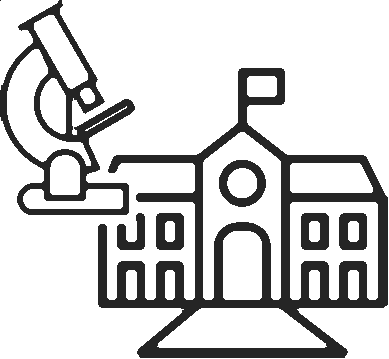 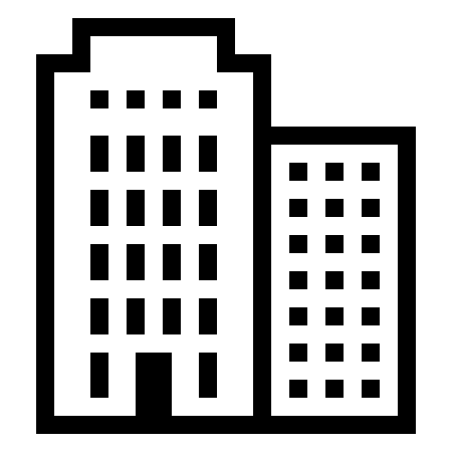 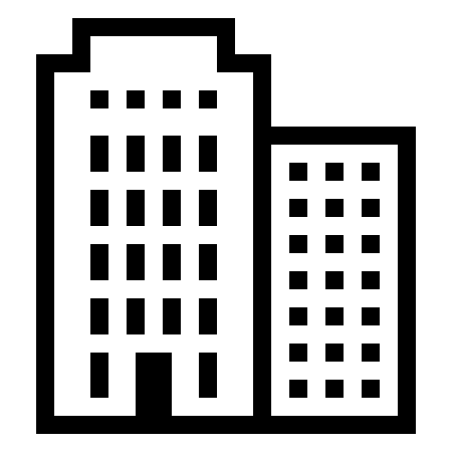 Requisitos
Bases Reguladoras Comunes (Programa RIS3-EMPRESA BOPA 14/06/2017) 

Beneficiarios
Pymes y grandes empresas con al menos 1 trabajador
Están excluidas las comunidades de bienes, sociedades civiles, asociaciones, fundaciones, entidades sin ánimo de lucro, empresarios individuales y empresas en situación de crisis o en supuesto de disolución

Proyectos
Deben estar enmarcados en los campos de especialización definidos como prioritarios en la estrategia Asturias RIS3
Deben iniciarse con posterioridad a la presentación de la solicitud de ayuda
Requisitos
Presentación de las solicitudes
Vía telemática
Fin de plazo: 10 de septiembre a las 14:00 horas
Duración de la estancia
De 3 a 12 meses 
Fin de proyecto 
Antes del 31 de diciembre de 2022
Cofinanciación FEDER 
Publicidad y contabilidad separada
Asturias RIS3
HIBRIDACIÓN

Artes, cultura, ocio y turismo
Biodiversidad
Financiación
Presupuesto
200.000 € ampliable en 150.000 €
Intensidad de la ayuda





Importe máximo subvención por empresa
50.000 € (en uno o más proyectos)
Costes subvencionables: Modalidad 1
Personal técnico 
Requisitos
Grupos de Cotización 1 o 2
Titulación universitaria
Con al menos 2 años de experiencia investigadora
Incluyen gastos de viajes y alojamiento del personal técnico desplazado al centro de conocimiento 
Han de suponer al menos el 75% de la base subvencionable
Colaboraciones externas
Gastos facturados por el centro de conocimiento
Pueden suponer como máximo 15.000 € y el 25% de la base subvencionable
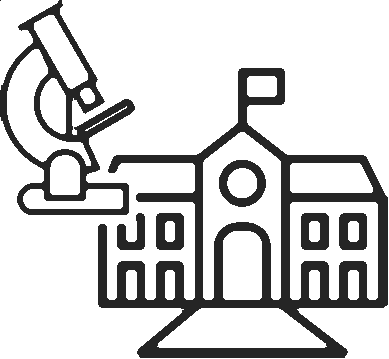 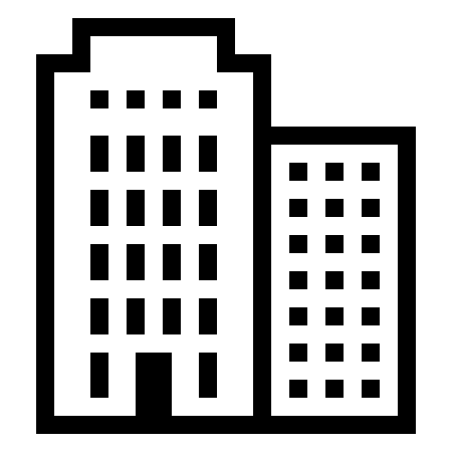 Costes subvencionables: Modalidad 2
Activos fijos: 
Gastos de amortización del equipamiento
Personal técnico: 
Grupos de Cotización 1, 2 o 3
Materiales consumibles: 
Materias primas, suministros, consumibles, etc.
Colaboraciones externas: 
Gastos del personal del centro de conocimiento desplazado a la empresa 
Han de suponer al menos el 75% de la base subvencionable
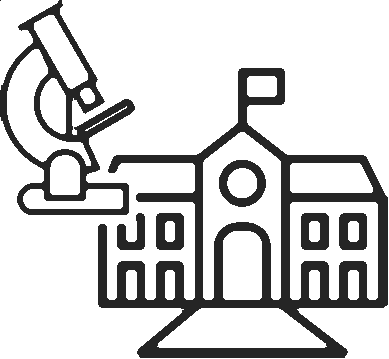 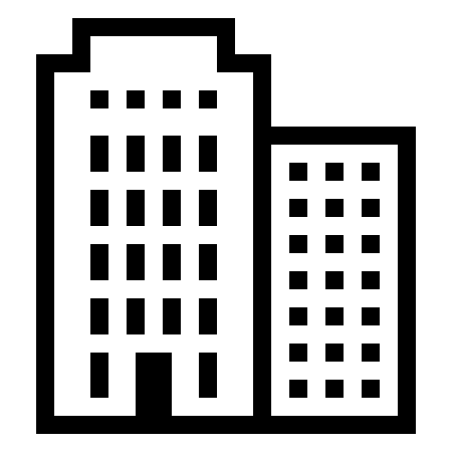 Valoración y concesión
Valoración de los proyectos diferenciada para modalidades 1 y 2





Los proyectos han de alcanzar una puntuación mínima de 50 puntos en total y de 15 puntos en cada uno de los grupos de 3 criterios de valoración
La concesión se realiza en régimen de concurrencia competitiva
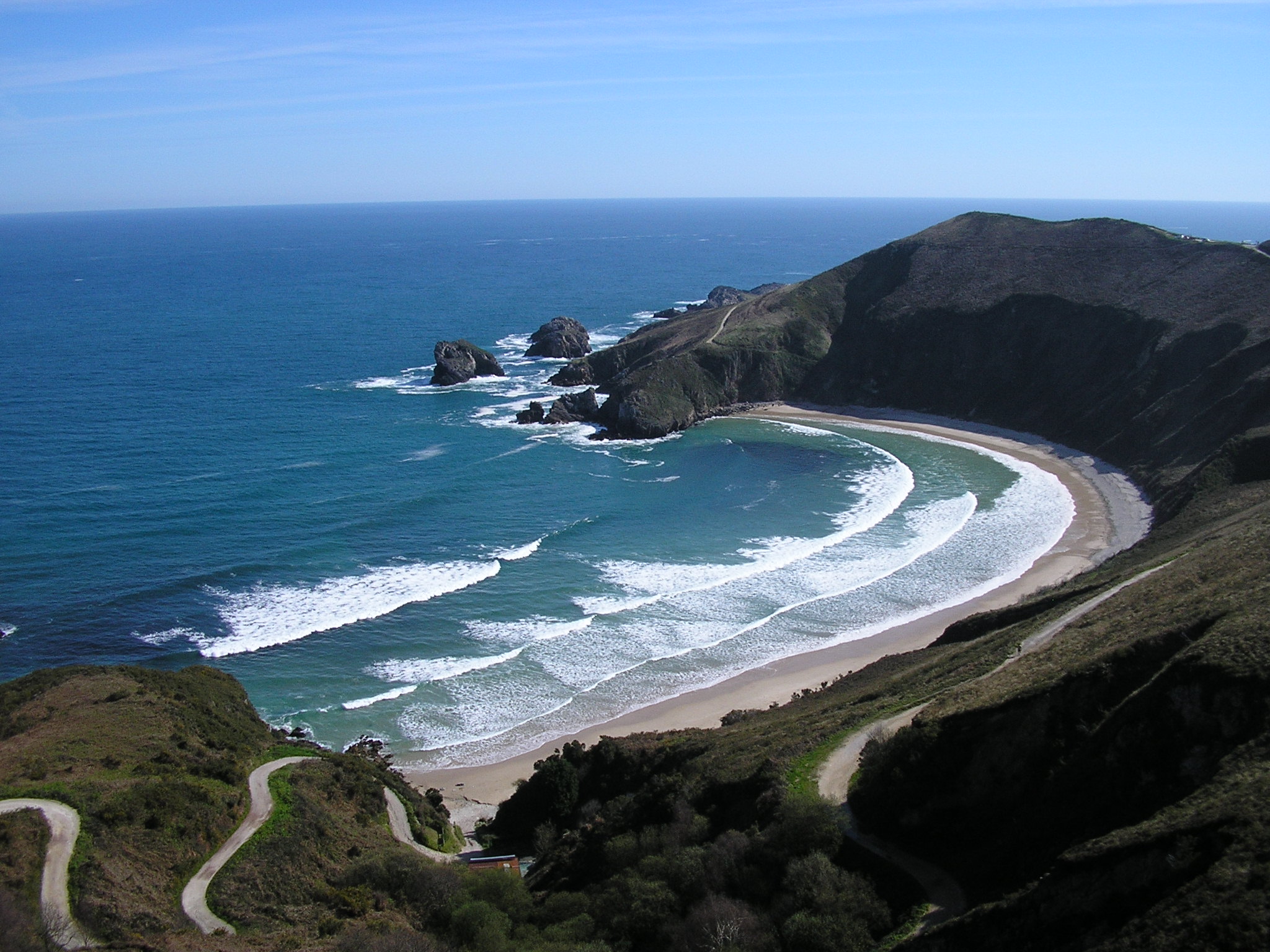 Muchas gracias por su atención
Jaime Fernández Cuesta
Responsable del Área de Competitividad e Innovación
jaime@idepa.es